Werkcollege differentiële psychologie
Praktische afspraken
Lees document op Toledo, onder Cursusinformatie
Wisselen van werkcollege niet mogelijk!!!
Indien wettig afwezig: individuele taak (briefje binnenbrengen en afspraak maken bij Ellen Delvaux, PSI 03.13, spreekuur op vrijdag 13u-14u)
Indien onwettig afwezig: 0/1 voor het betreffende werkcollege
Verloop van de werkcolleges
3 werkcolleges: 
Correlaties
Factoranalyse
Interactionistische visie in de differentiële psychologie
In elk werkcollege behandelen we een stuk theorie, maken we een aantal oefeningen en op het einde krijgen jullie een opdracht. Deze opdracht telt telkens mee voor 1 punt op het eindtotaal
Werkcollege differentiële psychologie
Correlaties
Overzicht werkcollege
Interpretatie correlaties
Herhaling
Oefening
Soorten correlaties
Herhaling
Oefening
Opdracht
Interpretatie correlatiesDefinitie
De correlatie drukt het verband uit tussen verschillen op vlak van 1 variabele met verschillen op vlak van een tweede variabele
Interpretatie correlatiesPositief verband
Als r > 0 dan positief verband = positieve correlatie = positieve samenhang

Hoge/lage score op de ene variabele/voor de ene persoon/in de ene situatie hangt samen met hoge/lage score op de andere variabele/voor de andere persoon/in de andere situatie
Interpretatie correlatiesPositief verband
Hoog
Laag
Laag
Hoog
Interpretatie correlatiesPositief verband
Interpretatie correlatiesPositief verband
r = 0.76
Interpretatie correlatiesNegatief verband
Als r < 0 dan negatief verband = negatieve correlatie = negatieve samenhang

Hoge score op de ene variabele/voor de ene persoon/in de ene situatie hangt samen met lage score op de andere variabele/voor de andere persoon/in de andere situatie, en omgekeerd
Interpretatie correlatiesNegatief verband
Hoog
Laag
Laag
Hoog
Interpretatie correlatiesNegatief verband
Interpretatie correlatiesNegatief verband
r = -0.96
Interpretatie correlatiesNulverband
Als r ≈ 0 dan nulverband = nulcorrelatie = geen samenhang

Score op de ene variabele/voor de ene persoon/in de ene situatie hangt niet samen met score op de andere variabele/voor de andere persoon/in de andere situatie
Interpretatie correlatiesNulverband
Hoog
Laag
Laag
Hoog
Interpretatie correlatiesNulverband
Interpretatie correlatiesNulverband
r = 0.00
Interpretatie correlatiesEigenschappen: -1 ≤ r ≤ 1
Aaaa
Aaaa
Aaaa
Aaaa
Interpretatie correlatiesSterkte van het verband
Vuistregel van Cohen

|r| < .10: triviaal

.10 ≤ |r| < .30: klein verband  

.30 ≤ |r| < .50: medium verband

|r| ≥ .50: sterk verband
Interpretatie correlatiesEigenschappen: Niet afhankelijk van het gemiddelde en de standaarddeviatie van de variabelen
≠
≠
=
Interpretatie correlatiesEigenschappen: Drukt enkel lineair verband uit
r = 0
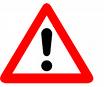 Interpretatie correlaties
Correlatie drukt geen causaliteit uit !!!
Samenhang kan in beide richtingen zijn
Samenhang kan gevolg zijn van 3e variabele
Samenhang kan toevallig zijn
Voorbeeld 1: r(Ijsconsumptie, Aantal verdrinkingen)

Voorbeeld 2:
Homer: Geen beer te zien. De “berenpatrouille” werkt zo te zien geweldig!
Lisa: Dat is schijnbaar juist geredeneerd, pa.
Homer: Dank je, schat.
Lisa: Volgens jouw redenering kan ik beweren dat deze steen tijgers op afstand      houdt.
Homer: Oh, hoe werk het dan?
Lisa: Het werkt niet.
Homer: Aha.
Lisa: Het is maar een stomme steen. Maar ik zie geen tijgers, jij wel?
Homer: Lisa, ik wil je steen kopen.
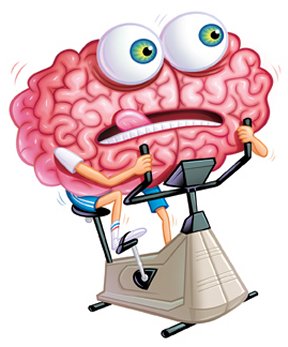 OEFENING
1. Soorten correlaties - Gegevenskubus
PERSONEN
V A R I A B E L E N
S I T U A T I E S / T I J D S T I P P E N
1. Soorten correlaties - Gegevenskubus
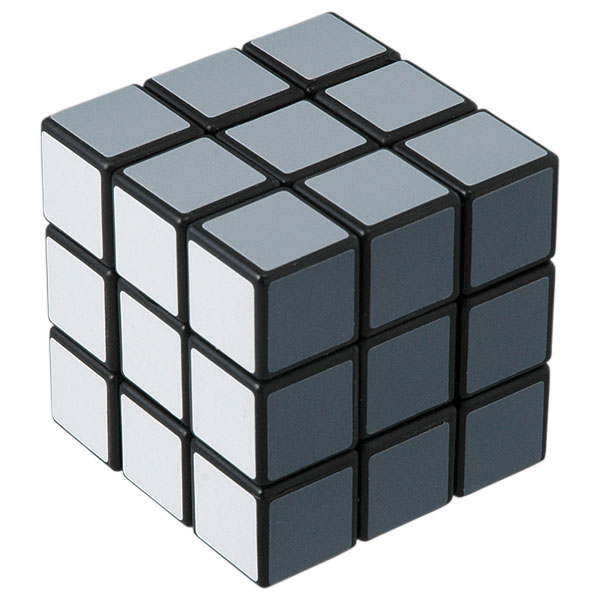 Vanessa
Bv. de mate van kwaadheid die Vanessa voelt wanneer ze met haar kotgenoten kookt
Wouter
Emmy
Bv. de mate van ontgoocheling die Emmy ervaart wanneer ze verliest bij een spel
Ontspannen
Vriend te laat 
op afspraak
Ontgoocheld
Samen koken
 op kot
Kwaad
Verliezen bij 
een spel
Soorten correlaties Correlaties tussen gegevens bekomen bij 1 persoon
O-correlatie = mate waarin 2 situaties een gelijkaardig patroon van reacties uitlokken in 1 persoon
Vanessa
Naar de fakbar gaan
Wouter
Verliezen bij een spel
Emmy
Samen koken op kot
Jonas
Vriend te laat op afspraak
Kwaad
Ontspannen
Enthousiast
Ontgoocheld
Soorten correlaties Correlaties tussen gegevens bekomen bij 1 persoon
O-correlatie = mate waarin 2 situaties een gelijkaardig patroon van reacties uitlokken in 1 persoon
Bv. 1: r(Vriend te laat op afspraak, Verliezen bij een spel)
Vanessa
Naar de fakbar gaan
Wouter
Verliezen bij een spel
Emmy
Samen koken op kot
Jonas
Vriend te laat op afspraak
Kwaad
Ontspannen
Enthousiast
Ontgoocheld
Soorten correlaties Correlaties tussen gegevens bekomen bij 1 persoon
O-correlatie = mate waarin 2 situaties een gelijkaardig patroon van reacties uitlokken in 1 persoon
Bv. 1: r(Vriend te laat op afspraak, Verliezen bij een spel)
= Positieve correlatie
Soorten correlaties Correlaties tussen gegevens bekomen bij 1 persoon
O-correlatie = mate waarin 2 situaties een gelijkaardig patroon van reacties uitlokken in 1 persoon
Bv. 2: r(Vriend te laat op afspraak, Samen koken op kot)
Vanessa
Naar de fakbar gaan
Wouter
Verliezen bij een spel
Emmy
Samen koken op kot
Jonas
Vriend te laat op afspraak
Kwaad
Ontspannen
Enthousiast
Ontgoocheld
Soorten correlaties Correlaties tussen gegevens bekomen bij 1 persoon
O-correlatie = mate waarin 2 situaties een gelijkaardig patroon van reacties uitlokken in 1 persoon
Bv. 2: r(Vriend te laat op afspraak, Samen koken op kot)
= Negatieve correlatie
Soorten correlaties Correlaties tussen gegevens bekomen bij 1 persoon
O-correlatie = mate waarin 2 situaties een gelijkaardig patroon van reacties uitlokken in 1 persoon
Bv. 3: r(Naar de fakbar gaan, Verliezen bij een spel)
Vanessa
Naar de fakbar gaan
Wouter
Verliezen bij een spel
Emmy
Samen koken op kot
Jonas
Vriend te laat op afspraak
Kwaad
Ontspannen
Enthousiast
Ontgoocheld
Soorten correlaties Correlaties tussen gegevens bekomen bij 1 persoon
O-correlatie = mate waarin 2 situaties een gelijkaardig patroon van reacties uitlokken in 1 persoon
Bv. 3: r(Naar de fakbar gaan, Verliezen bij een spel)
= Nulcorrelatie
Soorten correlaties Correlaties tussen gegevens bekomen bij 1 persoon
P-correlatie = mate waarin 2 soorten reacties bij 1 persoon gelijklopen over verschillende situaties heen
Vanessa
Naar de fakbar gaan
Wouter
Verliezen bij een spel
Emmy
Samen koken op kot
Jonas
Vriend te laat op afspraak
Kwaad
Ontspannen
Enthousiast
Ontgoocheld
Soorten correlaties Correlaties tussen gegevens bekomen bij 1 persoon
P-correlatie = mate waarin 2 soorten reacties bij 1 persoon gelijklopen over verschillende situaties heen
Bv. 1: r(Kwaad, Ontgoocheld)
Vanessa
Naar de fakbar gaan
Wouter
Verliezen bij een spel
Emmy
Samen koken op kot
Jonas
Vriend te laat op afspraak
Kwaad
Ontspannen
Enthousiast
Ontgoocheld
Soorten correlaties Correlaties tussen gegevens bekomen bij 1 persoon
P-correlatie = mate waarin 2 soorten reacties bij 1 persoon gelijklopen over verschillende situaties heen
Bv. 1: r(Kwaad, Ontgoocheld)
= Positieve correlatie
Soorten correlaties Correlaties tussen gegevens bekomen bij 1 persoon
P-correlatie = mate waarin 2 soorten reacties bij 1 persoon gelijklopen over verschillende situaties heen
Bv. 2: r(Kwaad, Ontspannen)
Vanessa
Naar de fakbar gaan
Wouter
Verliezen bij een spel
Emmy
Samen koken op kot
Jonas
Vriend te laat op afspraak
Kwaad
Ontspannen
Enthousiast
Ontgoocheld
Soorten correlaties Correlaties tussen gegevens bekomen bij 1 persoon
P-correlatie = mate waarin 2 soorten reacties bij 1 persoon gelijklopen over verschillende situaties heen
Bv. 2: r(Kwaad, Ontspannen)
= Negatieve correlatie
Soorten correlaties Correlaties tussen gegevens bekomen bij 1 persoon
P-correlatie = mate waarin 2 soorten reacties bij 1 persoon gelijklopen over verschillende situaties heen
Bv. 3: r(Enthousiast, Ontspannen)
Vanessa
Naar de fakbar gaan
Wouter
Verliezen bij een spel
Emmy
Samen koken op kot
Jonas
Vriend te laat op afspraak
Kwaad
Ontspannen
Ontgoocheld
Enthousiast
Soorten correlaties Correlaties tussen gegevens bekomen bij 1 persoon
P-correlatie = mate waarin 2 soorten reacties bij 1 persoon gelijklopen over verschillende situaties heen
Bv. 3: r(Enthousiast, Ontspannen)
= Nulcorrelatie
Soorten correlaties Correlaties tussen gegevens bekomen bij 1 situatie/tijdstip
Q-correlatie = mate waarin 2 personen een gelijkaardig patroon van reacties vertonen in 1 situatie
Vanessa
Naar de fakbar gaan
Wouter
Verliezen bij een spel
Emmy
Samen koken op kot
Jonas
Vriend te laat op afspraak
Kwaad
Ontspannen
Enthousiast
Ontgoocheld
Soorten correlaties Correlaties tussen gegevens bekomen bij 1 situatie/tijdstip
Q-correlatie = mate waarin 2 personen een gelijkaardig patroon van reacties vertonen in 1 situatie
Bv. 1: r(Vanessa, Wouter)
Vanessa
Naar de fakbar gaan
Wouter
Verliezen bij een spel
Emmy
Samen koken op kot
Jonas
Vriend te laat op afspraak
Kwaad
Ontspannen
Enthousiast
Ontgoocheld
Soorten correlaties Correlaties tussen gegevens bekomen bij 1 situatie/tijdstip
Q-correlatie = mate waarin 2 personen een gelijkaardig patroon van reacties vertonen in 1 situatie
Bv. 1: r(Vanessa, Wouter)
= Positieve correlatie
Soorten correlaties Correlaties tussen gegevens bekomen bij 1 situatie/tijdstip
Q-correlatie = mate waarin 2 personen een gelijkaardig patroon van reacties vertonen in 1 situatie
Bv. 2: r(Vanessa, Jonas)
Vanessa
Naar de fakbar gaan
Wouter
Verliezen bij een spel
Emmy
Samen koken op kot
Jonas
Vriend te laat op afspraak
Kwaad
Ontspannen
Enthousiast
Ontgoocheld
Soorten correlaties Correlaties tussen gegevens bekomen bij 1 situatie/tijdstip
Q-correlatie = mate waarin 2 personen een gelijkaardig patroon van reacties vertonen in 1 situatie
Bv. 2: r(Vanessa, Jonas)
= Negatieve correlatie
Soorten correlaties Correlaties tussen gegevens bekomen bij 1 situatie/tijdstip
Q-correlatie = mate waarin 2 personen een gelijkaardig patroon van reacties vertonen in 1 situatie
Bv. 3: r(Vanessa, Emmy)
Vanessa
Naar de fakbar gaan
Wouter
Verliezen bij een spel
Emmy
Samen koken op kot
Jonas
Vriend te laat op afspraak
Kwaad
Ontspannen
Enthousiast
Ontgoocheld
Soorten correlaties Correlaties tussen gegevens bekomen bij 1 situatie/tijdstip
Q-correlatie = mate waarin 2 personen een gelijkaardig patroon van reacties vertonen in 1 situatie
Bv. 3: r(Vanessa, Emmy)
= Nulcorrelatie
Soorten correlaties Correlaties tussen gegevens bekomen bij 1 situatie/tijdstip
R-correlatie = mate waarin 2 soorten reacties gelijkaardige patronen vertonen over personen in 1 situatie
Vanessa
Naar de fakbar gaan
Wouter
Verliezen bij een spel
Emmy
Samen koken op kot
Jonas
Vriend te laat op afspraak
Kwaad
Ontspannen
Enthousiast
Ontgoocheld
Soorten correlaties Correlaties tussen gegevens bekomen bij 1 situatie/tijdstip
R-correlatie = mate waarin 2 soorten reacties gelijkaardige patronen vertonen over personen in 1 situatie
Bv. 1: r(Ontgoocheld, Kwaad)
Vanessa
Naar de fakbar gaan
Wouter
Verliezen bij een spel
Emmy
Samen koken op kot
Jonas
Vriend te laat op afspraak
Kwaad
Ontspannen
Enthousiast
Ontgoocheld
Soorten correlaties Correlaties tussen gegevens bekomen bij 1 situatie/tijdstip
R-correlatie = mate waarin 2 soorten reacties gelijkaardige patronen vertonen over personen in 1 situatie
Bv. 1: r(Ontgoocheld, Kwaad)
= Positieve correlatie
Soorten correlaties Correlaties tussen gegevens bekomen bij 1 situatie/tijdstip
R-correlatie = mate waarin 2 soorten reacties gelijkaardige patronen vertonen over personen in 1 situatie
Bv. 2: r(Ontspannen, Kwaad)
Vanessa
Naar de fakbar gaan
Wouter
Verliezen bij een spel
Emmy
Samen koken op kot
Jonas
Vriend te laat op afspraak
Kwaad
Ontspannen
Ontgoocheld
Enthousiast
Soorten correlaties Correlaties tussen gegevens bekomen bij 1 situatie/tijdstip
R-correlatie = mate waarin 2 soorten reacties gelijkaardige patronen vertonen over personen in 1 situatie
Bv. 2: r(Ontspannen, Kwaad)
= Negatieve correlatie
Soorten correlaties Correlaties tussen gegevens bekomen bij 1 situatie/tijdstip
R-correlatie = mate waarin 2 soorten reacties gelijkaardige patronen vertonen over personen in 1 situatie
Bv. 3: r(Ontspannen, Enthousiast)
Vanessa
Naar de fakbar gaan
Wouter
Verliezen bij een spel
Emmy
Samen koken op kot
Jonas
Vriend te laat op afspraak
Kwaad
Ontspannen
Ontgoocheld
Enthousiast
Soorten correlaties Correlaties tussen gegevens bekomen bij 1 situatie/tijdstip
R-correlatie = mate waarin 2 soorten reacties gelijkaardige patronen vertonen over personen in 1 situatie
Bv. : r(Ontspannen, Enthousiast)
= Nulcorrelatie
Soorten correlaties Correlaties tussen gegevens bekomen voor 1 variabele/reactie
S-correlatie = mate waarin 2 personen gelijkaardige patronen vertonen in hun reactie op verschillende situaties
Vanessa
Naar de fakbar gaan
Wouter
Verliezen bij een spel
Emmy
Samen koken op kot
Jonas
Vriend te laat op afspraak
Kwaad
Ontspannen
Enthousiast
Ontgoocheld
Soorten correlaties Correlaties tussen gegevens bekomen voor 1 variabele/reactie
S-correlatie = mate waarin 2 personen gelijkaardige patronen vertonen in hun reactie op verschillende situaties
Bv. 1: r(Vanessa, Wouter)
Vanessa
Naar de fakbar gaan
Wouter
Verliezen bij een spel
Emmy
Samen koken op kot
Jonas
Vriend te laat op afspraak
Kwaad
Ontspannen
Enthousiast
Ontgoocheld
Soorten correlaties Correlaties tussen gegevens bekomen bij 1 variabele/reactie
S-correlatie = mate waarin 2 personen gelijkaardige patronen vertonen in hun reactie op verschillende situaties 
Bv. 1: r(Vanessa, Wouter)
= Positieve correlatie
Soorten correlaties Correlaties tussen gegevens bekomen voor 1 variabele/reactie
S-correlatie = mate waarin 2 personen gelijkaardige patronen vertonen in hun reactie op verschillende situaties
Bv. 2: r(Vanessa, Jonas)
Vanessa
Naar de fakbar gaan
Wouter
Verliezen bij een spel
Emmy
Samen koken op kot
Jonas
Vriend te laat op afspraak
Kwaad
Ontspannen
Enthousiast
Ontgoocheld
Soorten correlaties Correlaties tussen gegevens bekomen bij 1 variabele/reactie
S-correlatie = mate waarin 2 personen gelijkaardige patronen vertonen in hun reactie op verschillende situaties 
Bv. 2: r(Vanessa, Jonas)
= Negatieve correlatie
Soorten correlaties Correlaties tussen gegevens bekomen voor 1 variabele/reactie
S-correlatie = mate waarin 2 personen gelijkaardige patronen vertonen in hun reactie op verschillende situaties
Bv. 3: r(Emmy, Jonas)
Vanessa
Naar de fakbar gaan
Wouter
Verliezen bij een spel
Emmy
Samen koken op kot
Jonas
Vriend te laat op afspraak
Kwaad
Ontspannen
Enthousiast
Ontgoocheld
Soorten correlaties Correlaties tussen gegevens bekomen bij 1 variabele/reactie
S-correlatie = mate waarin 2 personen gelijkaardige patronen vertonen in hun reactie op verschillende situaties 
Bv. 3: r(Emmy, Jonas)
= Nulcorrelatie
Soorten correlaties Correlaties tussen gegevens bekomen voor 1 variabele/reactie
T-correlatie = mate waarin 2 situaties een gelijkaardige reactie uitlokken bij verschillende personen
Vanessa
Naar de fakbar gaan
Wouter
Verliezen bij een spel
Emmy
Samen koken op kot
Jonas
Vriend te laat op afspraak
Kwaad
Ontspannen
Enthousiast
Ontgoocheld
Soorten correlaties Correlaties tussen gegevens bekomen voor 1 variabele/reactie
T-correlatie = mate waarin 2 situaties een gelijkaardige reactie uitlokken bij verschillende personen
Bv. 1: r(Vriend te laat op afspraak, Verliezen bij een spel)
Vanessa
Naar de fakbar gaan
Wouter
Verliezen bij een spel
Emmy
Samen koken op kot
Jonas
Vriend te laat op afspraak
Kwaad
Ontspannen
Enthousiast
Ontgoocheld
Soorten correlaties Correlaties tussen gegevens bekomen bij 1 variabele/reactie
T-correlatie = mate waarin 2 situaties een gelijkaardige reactie uitlokken bij verschillende personen
Bv. 1: r(Vriend te laat op afspraak, Verliezen bij een spel)
= Positieve correlatie
Soorten correlaties Correlaties tussen gegevens bekomen voor 1 variabele/reactie
T-correlatie = mate waarin 2 situaties een gelijkaardige reactie uitlokken bij verschillende personen
Bv. 2: r(Verliezen bij een spel, Naar de fakbar gaan)
Vanessa
Naar de fakbar gaan
Wouter
Verliezen bij een spel
Emmy
Samen koken op kot
Jonas
Vriend te laat op afspraak
Kwaad
Ontspannen
Enthousiast
Ontgoocheld
Soorten correlaties Correlaties tussen gegevens bekomen bij 1 variabele/reactie
T-correlatie = mate waarin 2 situaties een gelijkaardige reactie uitlokken bij verschillende personen
Bv. 2: r(Verliezen bij een spel, Naar de fakbar gaan)
= Negatieve correlatie
Soorten correlaties Correlaties tussen gegevens bekomen voor 1 variabele/reactie
T-correlatie = mate waarin 2 situaties een gelijkaardige reactie uitlokken bij verschillende personen
Bv. 3: r(Samen koken op kot, Verliezen bij een spel)
Vanessa
Naar de fakbar gaan
Wouter
Verliezen bij een spel
Emmy
Samen koken op kot
Jonas
Vriend te laat op afspraak
Kwaad
Ontspannen
Enthousiast
Ontgoocheld
Soorten correlaties Correlaties tussen gegevens bekomen bij 1 variabele/reactie
T-correlatie = mate waarin 2 situaties een gelijkaardige reactie uitlokken bij verschillende personen
Bv. 3: r(Samen koken op kot, Verliezen bij een spel)
= Nulcorrelatie
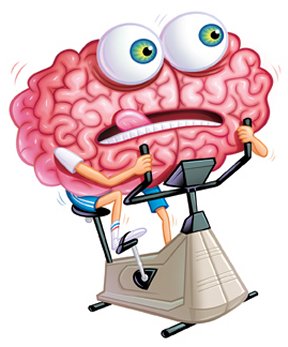 OEFENING
OPDRACHT
Werkcollege 2
Meebrengen: 
Formularium factoranalyse
1 factor/ 2 factoren
Orthogonale rotatie/oblieke rotatie
Rekenmachine
Ruitjespapier